旅
行
一个人一座城
The Beauty Of The World
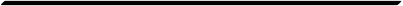 当你下定决心准备出发时，最困难的时候就已经过去了。那么，出发吧
我们像旅人那样走向目的地；世界是客栈，死亡是旅行的终点。
We like that travelers to the destination; the world is the inn, death is the end of the tour.
旅游的作用就是用现实来约束想像：不是去想事情会是怎样的，而是去看它们实际上是怎样的。
The role of tourism is to use reality to constrain the imagination: not to think about how things will be, but to see what they are actually.
旅行对我来说，是恢复青春活力的源泉。
Travel for me, is the source of the recovery of youth.
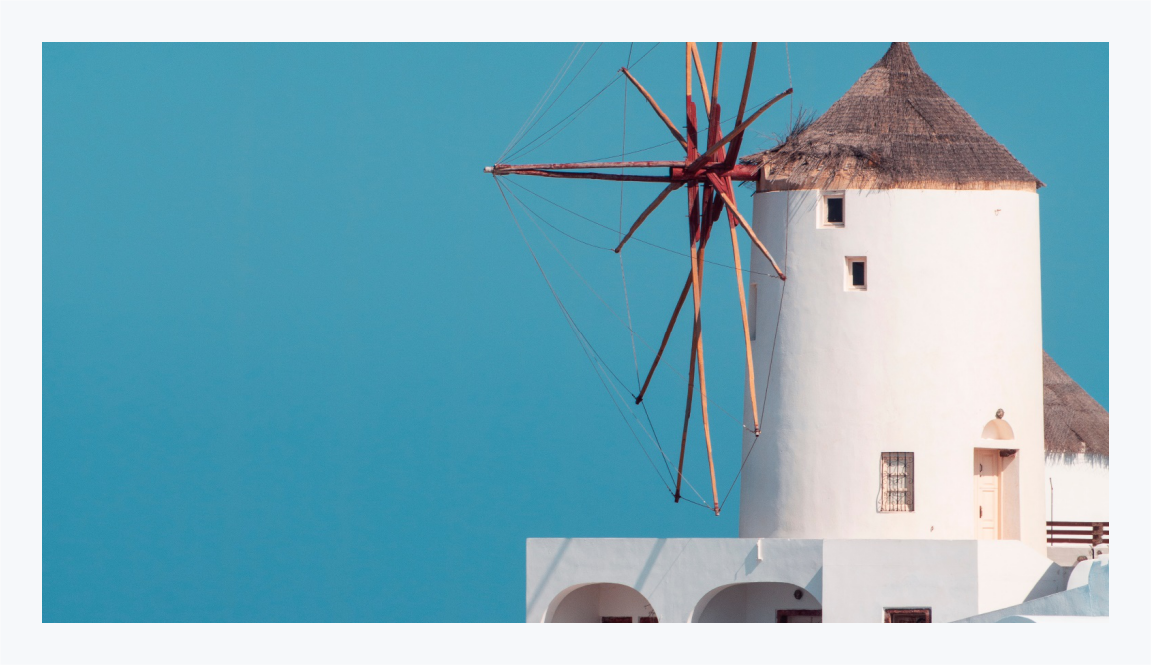 咏柳【唐】贺知章
碧玉妆成一树高，                                万条垂下绿丝绦。                                                      不知细叶谁裁出，                                                     二月春风似剪刀。
Yong liu [tang] he zhizhang
Jasper makeup into a tree high, ten thousand pieces of green silk sash down. 
I do not know who cut thin leaves, February spring like scissors.
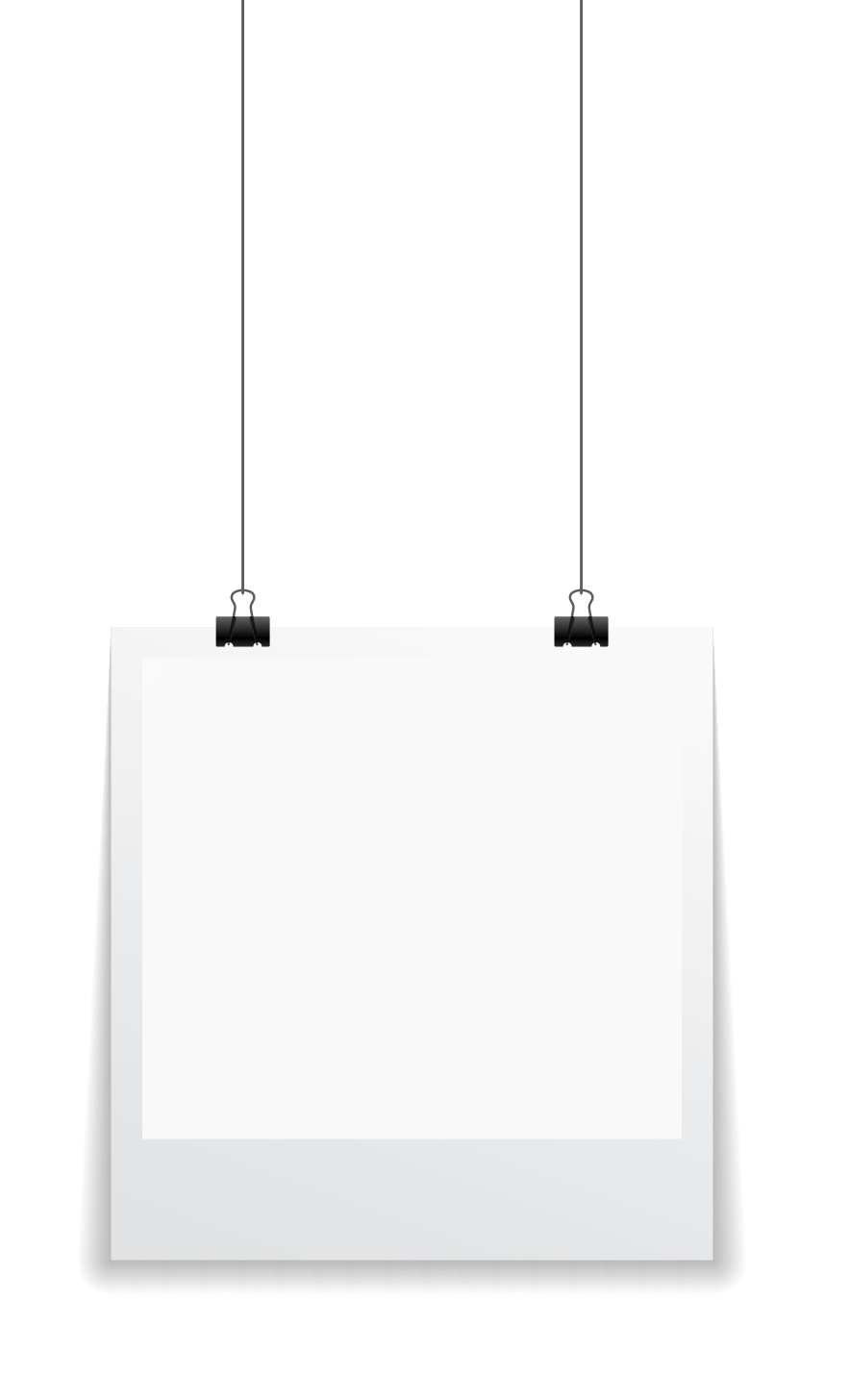 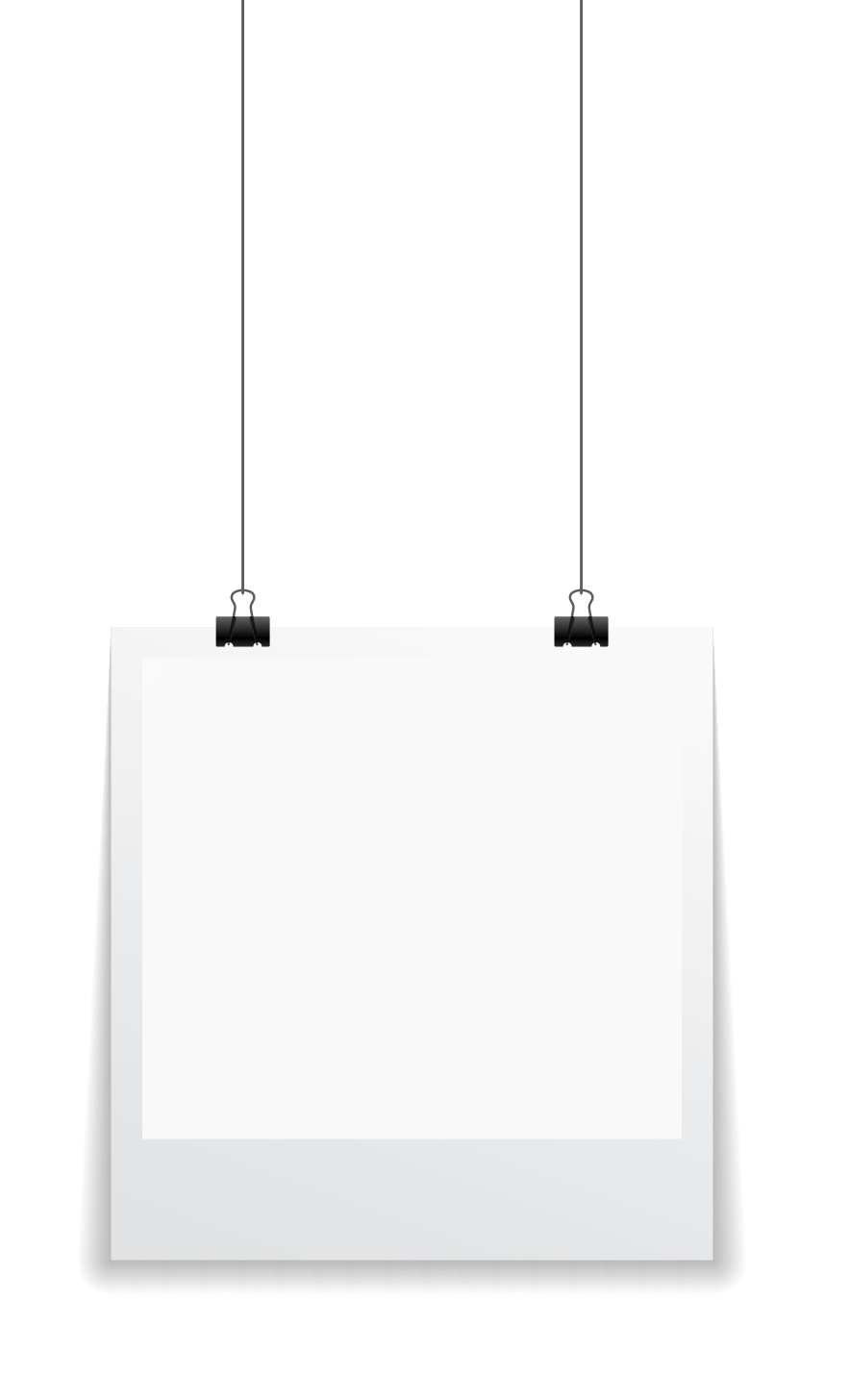 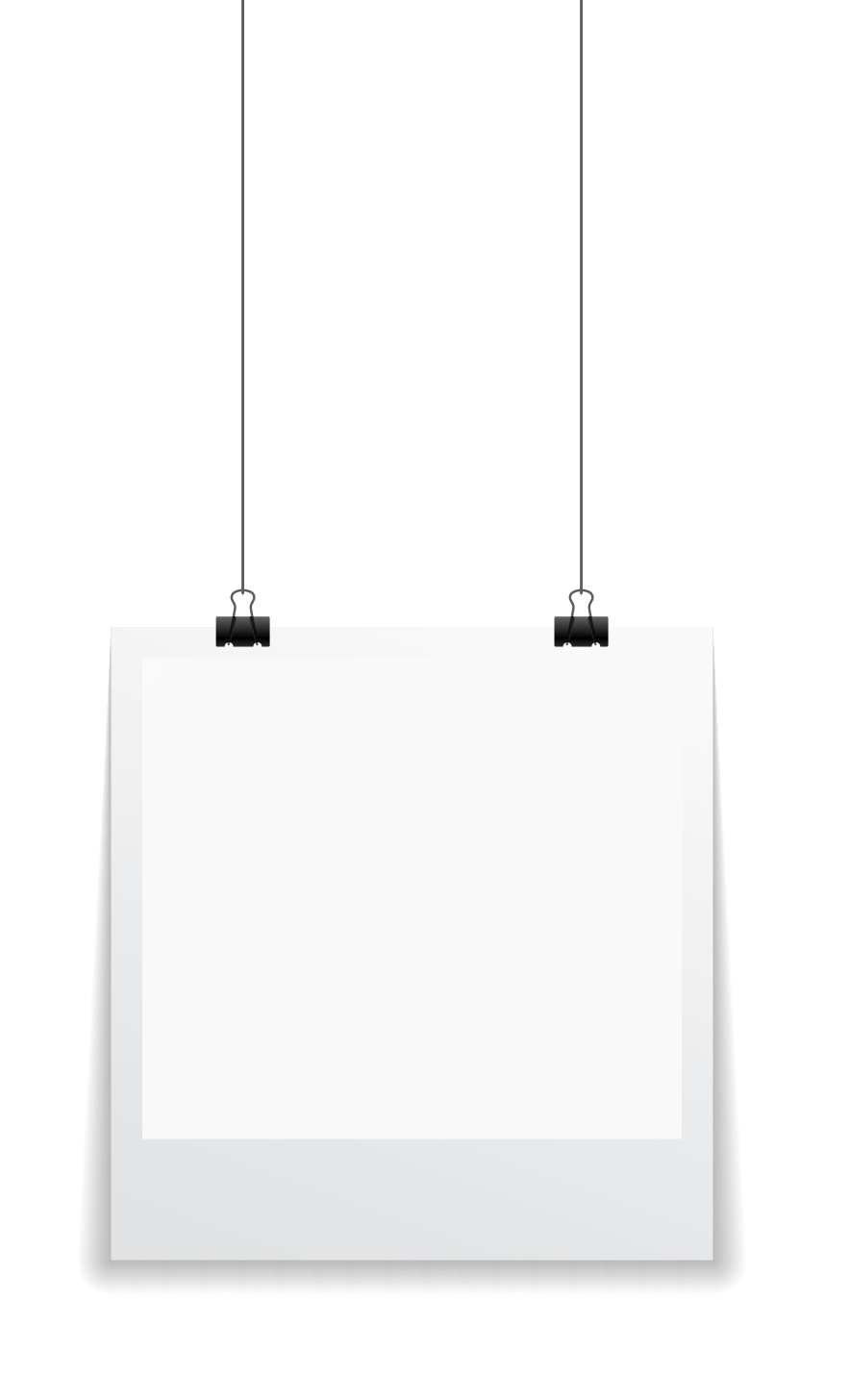 I think a person should travel all the 
time, when young, take advantage of 
having temper to pack natural and unrestrained, have capital to 
play 
          individual character, leave the city that  open eye closes an eye to see, escape   nearby in great confusion, look for a     place that lets the heart be quiet and     clean, becoming as clear as crystal.
一直觉得人应该去旅行，在年轻的时候，趁着有脾气装潇洒，有本钱耍个性，离开睁眼闭眼看见的城市，逃离身边的纷纷扰扰，找一个让心里安静和干净的地方，自己变得跟水晶一般透明。
人生就是一次充满未知的旅行，在乎的是沿途的风景，在乎的是看风景的心情，旅行不会因为美丽的风景终止。走过的路成为背后的风景，不能回头不能停留，若此刻停留，将会错过更好的风景，保持一份平和，保持一份清醒。享受每一刻的感觉，欣赏每一处的风景，这就是人生。
Life is a journey full of unknown, whatmatters is the scenery along the way, whatmatters is the mood at the view, the jourmey will not end because of the beautiful scenery.The road becomes the scenery behind,can not turn back can not stay.If stay at the moment, you will miss a better scenery, keep  calm, keep sober. Enjoy every moment of feeling, appreciate the scenery everywhere, this is life. [ˈsəʊbə(r)] 冷静的
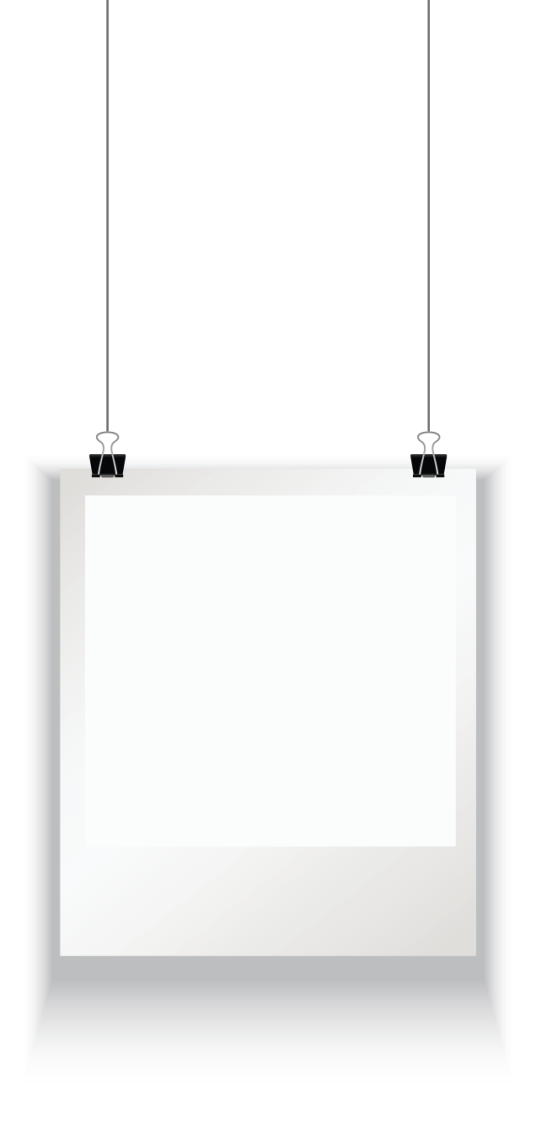 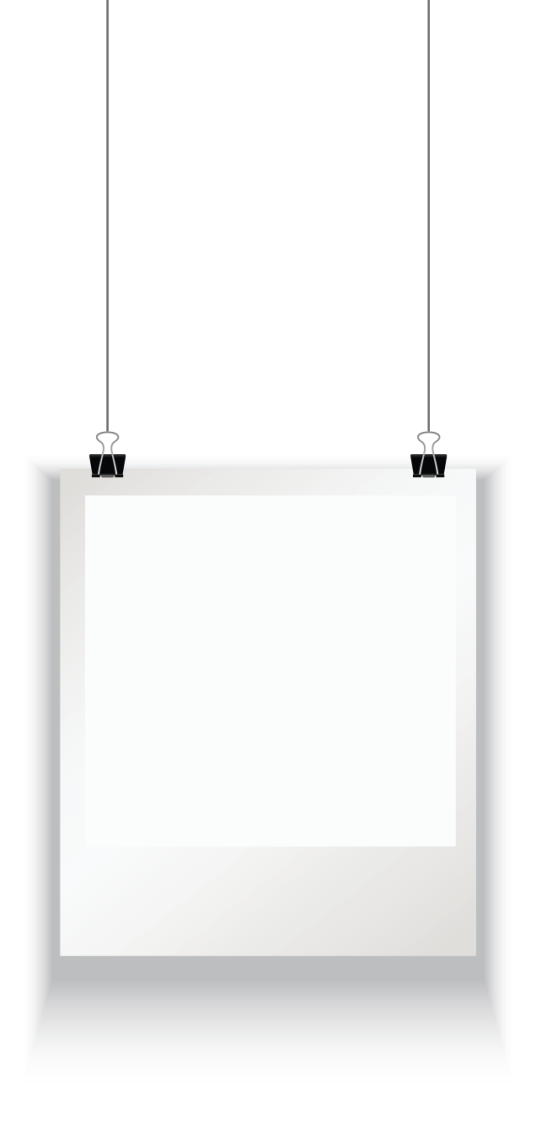 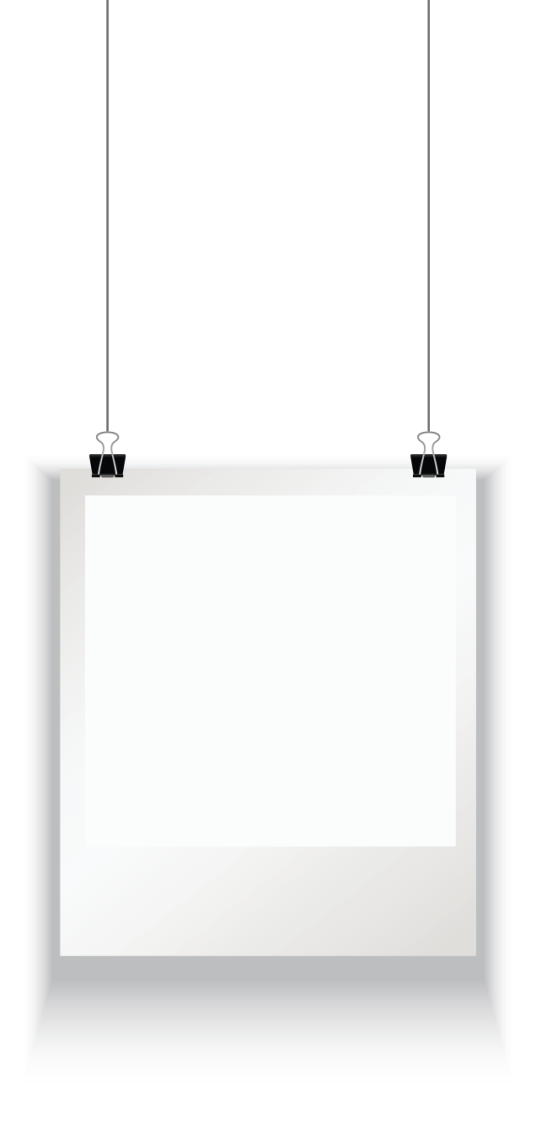 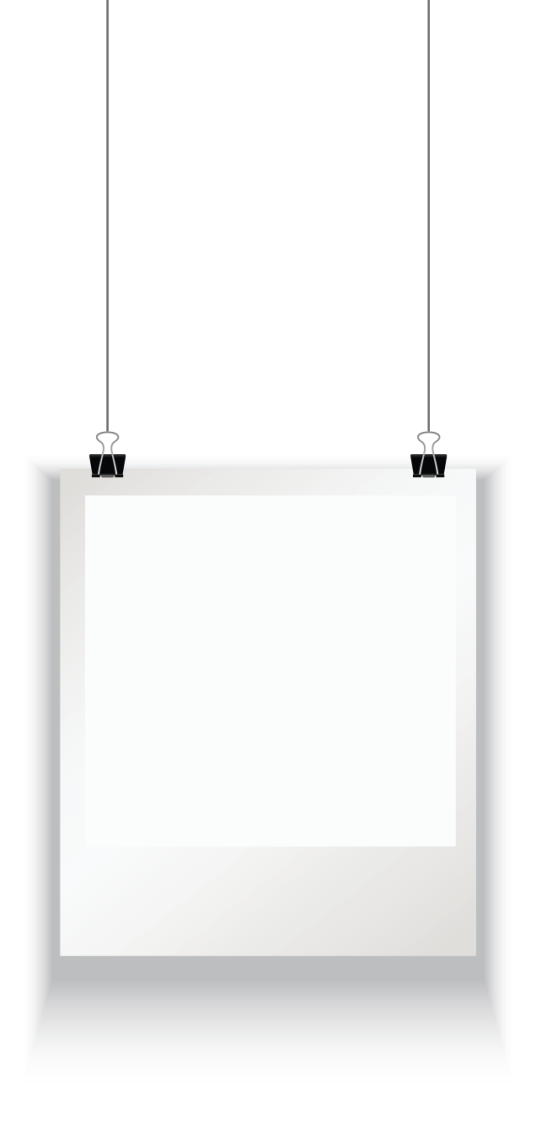 旅
行
日
记
人生最好的旅行，就是你在一个陌生的地方，发现一种久违的感动。
The best travel in life is that you are in a strange place, 
finding a long-lost touch.
感
19汽修一班6组
谢
成员：盖文博  冉浩明 王相文
一个人一座城
The Beauty Of The World
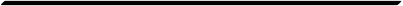